Luyeän töø vaø caâu
Lieân keát caùc caâu trong baøi baèng caùch thay theá töø ngöõ
I . Nhaän xeùt :
1 . Caùc caâu trong ñoaïn vaên sau noùi veà ai? Nhöõng töø ngöõ naøo cho bieát ñieàu ñoù?:
Ñaõ maáy naêm vaøo Vöông phuû Vaïn Kieáp, soáng gaàn Höng Ñaïo Vöông, chaøng thö sinh hoï Tröông thaáy OÂng luoân ñieàm tónh. Khoâng ñieàu gì khieán vò Quoác coâng Tieát cheá coù theå roái trí. Vò Chuû töôùng taøi ba khoâng queân moät trong nhöõng ñieàu heä troïng ñeå laøm neân chieán thaéng laø phaûi coá keát loøng ngöôøi. Chuyeán naøy, Höng Ñaïo Vöông lai kinh cuøng nhaø vua döï  Hoäi nghò Dieân Hoàng. Töø ñaáy, OÂng seõ ñi thaúng ra chieán traän. Vaøo choán gian nguy, tröôùc vaän nöôùc ngaøn caân treo sôïi toùc maø Ngöôøi vaãn bình thaûn, töï tin, ñónh ñaïc ñeán laï luøng .
Luyeän töø vaø caâu
Lieân keát caùc caâu trong baøi baèng caùch thay theá töø ngöõ
I . Nhaän xeùt :
1. C¸aùc caâu trong ñoaïn vaên treân noùi veà ai? Nhöõng töø ngöõ naøo cho bieát ñieàu ñoù?
1. C¸aùc caâu trong ñoaïn vaên treân noùi veà Höng Ñaïo Vöông.
Ñaõ maáy naêm vaøo Vöông phuû Vaïn Kieáp, soáng gaàn Höng Ñaïo Vöông, chaøng thö sinh hoï Tröông thaáy OÂng luoân ñieàm tónh.  Khoâng ñieàu gì khieán vò Quoác coâng Tieát cheá coù theå roái trí.   Vò Chuû töôùng taøi ba khoâng queân moät trong nhöõng ñieàu heä troïng ñeå laøm neân chieán thaéng laø phaûi coá keát loøng ngöôøi.  Chuyeán naøy, Höng Ñaïo Vöông lai kinh cuøng nhaø vua döï  Hoäi nghò Dieân Hoàng.   Töø ñaáy, OÂng seõ ñi thaúng ra chieán traän.   Vaøo choán gian nguy, tröôùc vaän nöôùc ngaøn caân treo sôïi toùc maø Ngöôøi vaãn bình thaûn, töï tin, ñónh ñaïc ñeán laï luøng .






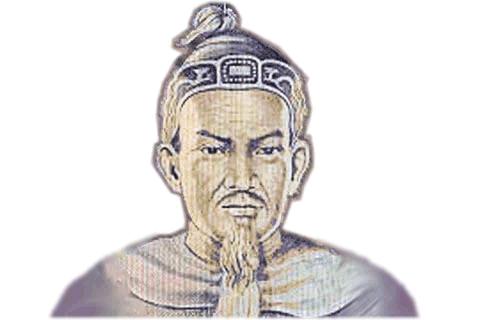 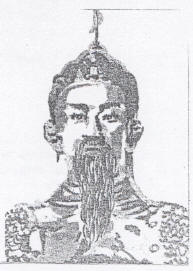 Trần Quốc Tuấn quê làng Tức Mặc, huyện Mỹ Lộc, phủ Xuân Trường, tỉnh Nam Định, con của An Sinh Vương Trần Liễu, là tôn thất nhà Trần nên ông được phong Hưng Đạo Vương ngay từ khi còn nhỏ tuổi.
Trần Quốc Tuấn là đệ nhất công thần nhà Trần, hai lần chiến thắng cuộc xâm lăng của quân Nguyên - Mông. Ông là người được xếp vào hàng danh nhân quân sự trên thế giới.Để kính trọng ông nhân dân dành cho ông nhiều tên gọi khác nhau
Luyeän töø vaø caâu
Lieân keát caùc caâu trong baøi baèng caùch thay theá töø ngöõ
I . Nhaän xeùt :
2) Ñoïc ñoaïn vaên sau:
Ñaõ maáy naêm vaøo Vöông phuû Vaïn Kieáp, soáng gaàn Höng Ñaïo Vöông, chaøng thö sinh hoï Tröông thaáy Höng Ñaïo Vöông luoân ñieàm tónh.   Khoâng ñieàu gì khieán Höng Ñaïo Vöông coù theå roái trí.   Höng Ñaïo Vöông khoâng queân moät trong nhöõng ñieàu heä troïng ñeå laøm neân chieán thaéng laø phaûi coá keát loøng ngöôøi.   Chuyeán naøy, Höng Ñaïo Vöông lai kinh cuøng nhaø vua döï  Hoäi nghò Dieân Hoàng.  Töø ñaáy, Höng Ñaïo Vöông seõ ñi thaúng ra chieán traän.                                                                            Vaøo choán gian nguy, tröôùc vaän nöôùc ngaøn caân treo sôïi toùc maø Höng Ñaïo Vöông vaãn bình thaûn, töï tin, ñónh ñaïc ñeán laï luøng . 
                                                                                                                    ( 1 )
Ñaõ maáy naêm vaøo Vöông phuû Vaïn Kieáp, soáng gaàn Höng Ñaïo Vöông, chaøng thö sinh hoï Tröông thaáy Höng Ñaïo Vöông luoân ñieàm tónh.   Khoâng ñieàu gì khieán Höng Ñaïo Vöông coù theå roái trí.   Höng Ñaïo Vöông khoâng queân moät trong nhöõng ñieàu heä troïng ñeå laøm neân chieán thaéng laø phaûi coá keát loøng ngöôøi.   Chuyeán naøy, Höng Ñaïo Vöông lai kinh cuøng nhaø vua döï  Hoäi nghò Dieân Hoàng.  Töø ñaáy, Höng Ñaïo Vöông seõ ñi thaúng ra chieán traän.                                                                            Vaøo choán gian nguy, tröôùc vaän nöôùc ngaøn caân treo sôïi toùc maø Höng Ñaïo Vöông vaãn bình thaûn, töï tin, ñónh ñaïc ñeán laï luøng .
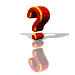 Trong ñoaïn vaên naøy nhöõng töø ngöõ naøo ñöôïc laëp laïi nhieàu laàn?
Trong hai ñoaïn vaên sau, caùch dieãn ñaït ôû ñoaïn vaên naøo hay hôn? Vì sao?
Ñaõ maáy naêm vaøo Vöông phuû Vaïn Kieáp, soáng gaàn Höng Ñaïo Vöông, chaøng thö sinh hoï Tröông thaáy Höng Ñaïo Vöông luoân ñieàm tónh. Khoâng ñieàu gì khieán Höng Ñaïo Vöông coù theå roái trí. Höng Ñaïo Vöông khoâng queân moät trong nhöõng ñieàu heä troïng ñeå laøm neân chieán thaéng laø phaûi coá keát loøng ngöôøi. Chuyeán naøy, Höng Ñaïo Vöông lai kinh cuøng nhaø vua döï  Hoäi nghò Dieân Hoàng. Töø ñaáy, Höng Ñaïo Vöông seõ ñi thaúng ra chieán traän. Vaøo choán gian nguy, tröôùc vaän nöôùc ngaøn caân treo sôïi toùc maø Höng Ñaïo Vöông vaãn bình thaûn, töï tin, ñónh ñaïc ñeán laï luøng.  (2)
Ñaõ maáy naêm vaøo Vöông phuû Vaïn Kieáp, soáng gaàn Höng Ñaïo Vöông, chaøng thö sinh hoï Tröông thaáy OÂng luoân ñieàm tónh. Khoâng ñieàu gì khieán vò Quoác coâng Tieát cheá coù theå roái trí. Vò Chuû töôùng taøi ba khoâng queân moät trong nhöõng ñieàu heä troïng ñeå laøm neân chieán thaéng laø phaûi coá keát loøng ngöôøi. Chuyeán naøy, Höng Ñaïo Vöông lai kinh cuøng nhaø vua döï  Hoäi nghò Dieân Hoàng. Töø ñaáy, OÂng seõ ñi thaúng ra chieán traän. Vaøo choán gian nguy, tröôùc vaän nöôùc ngaøn caân treo sôïi toùc maø Ngöôøi vaãn bình thaûn, töï tin, ñónh ñaïc ñeán laï luøng .  (1)
Ñaõ maáy naêm vaøo Vöông phuû Vaïn Kieáp, soáng gaàn Höng Ñaïo Vöông, chaøng thö sinh hoï Tröông thaáy OÂng luoân ñieàm tónh. Khoâng ñieàu gì khieán vò Quoác coâng Tieát cheá coù theå roái trí. Vò Chuû töôùng taøi ba khoâng queân moät trong nhöõng ñieàu heä troïng ñeå laøm neân chieán thaéng laø phaûi coá keát loøng ngöôøi. Chuyeán naøy, Höng Ñaïo Vöông lai kinh cuøng nhaø vua döï  Hoäi nghò Dieân Hoàng. Töø ñaáy, OÂng seõ ñi thaúng ra chieán traän. Vaøo choán gian nguy, tröôùc vaän nöôùc ngaøn caân treo sôïi toùc maø Ngöôøi vaãn bình thaûn, töï tin, ñónh ñaïc ñeán laï luøng .  (1)
Ñaõ maáy naêm vaøo Vöông phuû Vaïn Kieáp, soáng gaàn Höng Ñaïo Vöông, chaøng thö sinh hoï Tröông thaáy Höng Ñaïo Vöông luoân ñieàm tónh. Khoâng ñieàu gì khieán Höng Ñaïo Vöông coù theå roái trí. Höng Ñaïo Vöông khoâng queân moät trong nhöõng ñieàu heä troïng ñeå laøm neân chieán thaéng laø phaûi coá keát loøng ngöôøi. Chuyeán naøy, Höng Ñaïo Vöông lai kinh cuøng nhaø vua döï  Hoäi nghò Dieân Hoàng. Töø ñaáy, Höng Ñaïo Vöông seõ ñi thaúng ra chieán traän. Vaøo choán gian nguy, tröôùc vaän nöôùc ngaøn caân treo sôïi toùc maø Höng Ñaïo Vöông vaãn bình thaûn, töï tin, ñónh ñaïc ñeán laï luøng.(2)
Luyeän töø vaø caâu
Lieân keát caùc caâu trong baøi baèng caùch thay theá töø ngöõ
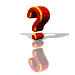 Caùch thay theá töø ngöõ ñoù coù taùc duïng gì?
Ghi nhôù :
  Khi caùc caâu trong ñoaïn vaên cuøng noùi veà moät ngöôøi, moät vaät, moät vieäc, ta coù theå duøng ñaïi töø hoaëc nhöõng töø ngöõ ñoàng nghóa thay theá cho nhöõng töø ngöõ ñaõ duøng ôû caâu ñöùng tröôùc ñeå taïo moái lieân heä giöõa caùc caâu vaø traùnh laëp töø nhieàu laàn .
Luyeän töø vaø caâu
Lieân keát caùc caâu trong baøi baèng caùch thay theá töø ngöõ
II . Luyeän taäp
1. Ñoïc ñoaïn vaên sau (Caùc caâu vaên ñaõ ñöôïc ñaùnh soá thöù töï). Cho bieát:
Hai Long phoùng xe veà phía Phuù Laâm tìm hoäp thö maät .
    Ngöôøi ñaët hoäp thö laàn naøo cuõng taïo cho anh söï baát ngôø.  Bao giôø hoäp thö cuõng ñöôïc ñaët taïi moät nôi deã tìm maø laïi ít bò chuù yù nhaát.   Nhieàu luùc, ngöôøi lieân laïc coøn göûi gaém vaøo ñaây moät chuùt tình caûm cuûa mình, thöôøng baèng nhöõng vaät gôïi ra hình chöõ V maø chæ anh môùi nhaän thaáy.  Ñoù laø teân Toå quoác Vieät Nam, laø lôøi chaøo chieán thaéng .





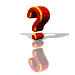 Moãi töø ngöõ in ñaäm döôùi ñaây thay theá cho töø ngöõ naøo ? Caùch thay theá töø ngöõ ôû ñaây coù taùc duïng gì ?
Luyeän töø vaø caâu
Lieân keát caùc caâu trong baøi baèng caùch thay theá töø ngöõ
Töø ngöõ in ñaäm 
 Anh
 Ngöôøi lieân laïc
 Anh
 Ñoù
Töø ngöõ ñöôïc thay theá
- Hai Long
- Ngöôøi ñaët hoäp thö
- Hai Long
- Nhöõng vaät gôïi ra hình chöõ V
Lieân keát caâu
 Caùch thay theá töø ngöõ trong ñoaïn vaên treân coù taùc duïng …………...............
Luyeän töø vaø caâu
Lieân keát caùc caâu trong baøi baèng caùch thay theá töø ngöõ
2) Haõy thay theá nhöõng töø ngöõ laëp laïi trong moãi caâu cuûa ñoaïn vaên sau baèng nhöõng töø ngöõ coù giaù trò töông ñöông ñeå ñaûm baûo lieân keát maø khoâng laëp töø:
Vôï An Tieâm lo sôï voâ cuøng. Vôï An Tieâm baûo An Tieâm :
     - Theá naøy thì vôï choàng mình cheát maát thoâi .
     An Tieâm löïa lôøi an uûi vôï :
     - Coøn hai baøn tay, vôï choàng chuùng mình coøn soáng ñöôïc .
Luyeän töø vaø caâu
Lieân keát caùc caâu trong baøi baèng caùch thay theá töø ngöõ
 Khi caùc caâu trong ñoaïn vaên cuøng noùi veà moät ngöôøi, moät vaät, moät vieäc ta duøng caùch naøo ñeå taïo moái lieân heä giöõa caùc caâu maø khoâng laëp laïi töø nhieàu laàn?
- Veà nhaø laáy ba ví duï veà lieân keát caâu coù duøng pheùp thay theá töø ngöõ?
- Chuaån bò baøi : Môû roäng voán töø “ Truyeàn thoáng”.
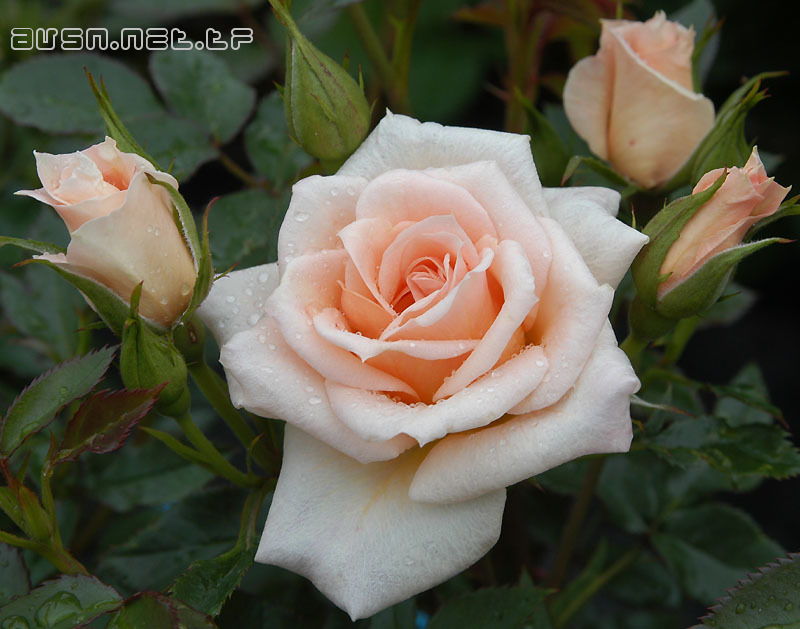 Chúc các em học vui nhé!